Ecuación de Lagrange
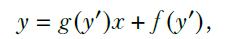 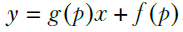 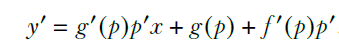 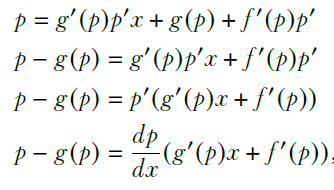 Ecuación de Lagrange
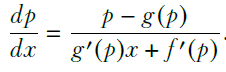 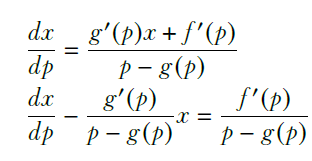 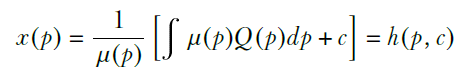 Ecuación de Lagrange
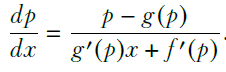 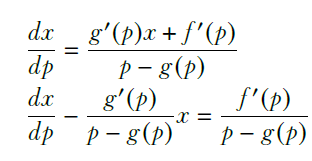 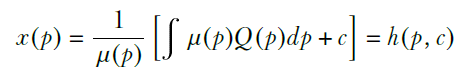 Ecuación de Lagrange
Así la expresión para y viene dada por la fórmula :




Las ecuaciones paramétricas de la solución general de la ecuación de Lagrange son:



Donde c es la constante de la familia de curvas.
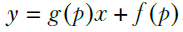 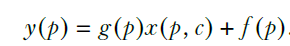 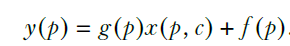 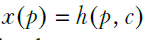